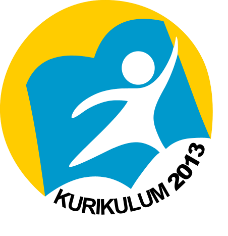 PENGERTIAN, BENTUK, FAKTOR YANG MEMPENGARUHI MOBILITAS SOSIAL
Pada dasarnya setiap individu selalu merasa tidak puas terhadap status dan peran yang dimilikinya. Itulah sebabnya, bila memungkinkan, individu akan berupaya melakukan mobilitas (gerak) ke lapisan sosial atas untuk memperoleh status sosial serta peran yang lebih terhormat. Namun, dalam proses mobilitas sosial tersebut, tidak tertutup kemungkinan bahwa individu dapat pula jatuh ke lapisan sosial bawah. Menurut Soerjono Soekanto, mobilitas sosial merupakan perpindahan posisi dari satu lapisan ke lapisan yang lain atau dari satu dimensi status ke dimensi lainnya.
Bentuk Mobilitas Sosial
Mobilitas sosial horizontal, adalah peralihan individu atau obyek-obyek sosial lainnya dari suatu kelompok sosial ke kelompok sosial lainnya yang sederajat. 
Mobilitas sosial vertikal, ialah perpindahan individu atau obyek-obyek sosial dari suatu kedudukan sosial ke kedudukan sosial lainnya yang tidak sederajat. 
Mobilitas antar generasi, merupakan perbedaan status yang dicapai individu dari status orangtuanya. 
Mobilitas intra generasi, merujuk pada mobilitas sosial yang dialami seseorang dalam masa hidupnya. 
Mobilitas lateral, yakni perpindahan geografis antar lingkungan setempat, kota, dan desa. 
Sanskritisasi, yaitu proses melalui mana suatu kelompok kasta rendah sering dapat pindah status ke kasta yang lebih tinggi dengan jalan meniru gaya hidup kasta yang lebih tinggi.
Faktor Yang Mempengaruhi Mobilitas Sosial
Perubahan kondisi sosial
	Perubahan kondisi sosial dapat disebabkan oleh faktor internal maupun eksternal. 
Ras/kesukuan
	Latar belakang ras dan etnis adakalanya dapat menjadi faktor-faktor penting yang mempengaruhi kemungkinan maupun peluang seseorang untuk melakukan mobilitas vertikal (ke atas). 
Ekspansi teritorial dan gerak populasi
	Salah satu contoh ekspansi teritorial adalah perkembangan kota.
Faktor Yang Mempengaruhi Mobilitas Sosial
Komunikasi yang bebas
	Komunikasi bebas dan efektif akan memudarkan semua batasan dari strata sosial yang ada dan merangsang mobilitas sosial sekaligus menerobos rintangan yang menghadang. 
Pendidikan
	Dalam kaitannya dengan mobilitas vertikal, fungsi pokok pendidikan ialah membangun kehidupan masa kini dan masa depan yang lebih baik dari masa lalu dengan berbagai kemampuan. 
Pembagian kerja
	Terbukanya kemungkinan bagi mobilitas sosial dalam masyarakat dipengaruhi pula oleh tingkat pembagian kerja yang ada.
Faktor Yang Mempengaruhi Mobilitas Sosial
Ukuran keluarga
	Anak yang berasal dari keluarga kecil memiliki peluang lebih besar untuk melakukan mobilitas vertikal ke atas dibandingkan dengan anak-anak yang berasal dari keluarga besar.
Status gizi
	Kemiskinan merupakan suatu siklus yang memerangkap warga miskin. Akibat minimnya asupan gizi, orang dewasa bisa jadi akan sering sakit-sakitan sehingga terpaksa beristirahat di rumah dan kehilangan kesempatan memperoleh penghasilan. Sedangkan bagi anak, tidak tercukupinya kebutuhan gizi berpotensi menghambat proses tumbuh kembang. Keseluruhan dampak dari kekurangan gizi tadi, pada akhirnya, akan menghambat mobilitas sosial untuk memperbaiki status kehidupan.
Faktor Yang Mempengaruhi Mobilitas Sosial
Jenis kelamin
	Kondisi sosial faktual saat ini tak dapat disangkal memang masih sangat menonjolkan keberadaan dan peran laki-laki. Sedangkan perempuan menjadi kaum marjinal, yang selalu terpinggirkan dan tergusur. 
Perkawinan
	Seseorang dapat mengalami mobilitas vertikal (ke atas) apabila menikah dengan seseorang yang berasal dari kelas sosial yang lebih tinggi.
Faktor Yang Mempengaruhi Mobilitas Sosial
Penundaan kepuasan
	Jika seseorang menunda kepuasan berarti ia telah menangguhkan hasil langsung, untuk dipetik pada masa akan datang dengan hasil yang lebih besar. Mereka yang menunda kepuasannya saat ini, lebih besar kemungkinannya untuk mengalami mobilitas vertikal ke atas daripada mereka yang menyukai hasil secara langsung. 
Situasi politik
	Kondisi politik juga sangat mempengaruhi mobilitas sosial. 
Program pemerintah
	Pemerintah sesungguhnya telah banyak menyediakan program-program yang dapat membantu seseorang yang berasal dari kelas bawah dan menengah untuk melakukan mobilitas vertikal (ke atas).
Pertanyaan Uji Pengetahuan
Apakah yang dimaksud dengan mobilitas sosial ?
Jelaskan dua bentuk utama dari mobilitas sosial vertikal ke bawah (social sinking) !
Jelaskan bahwa perubahan kondisi sosial dapat mempengaruhi berlangsungnya proses mobilitas sosial !
Salam Sosiologi !